VP’s of Enrollment Management and Student Success; Onboarding Staff
Enrollment Pain Point Self-Audit
Community College Executive Forum
2 Ways to Use This Audit
Identify Pain Points in your enrollment process
Evaluate the effectiveness of your current onboarding experience
Community College Executive Forum
Project Director
Viktoria Guentcheva
Contributing Consultants
Andrew Ninnemann
Larisa Hussak, PhD
Logan Morris
Managing Director
Liz Rothenberg, PhD
Table of Contents
Introduction to Enrollment Pain Point Audit	. . . . . . . . . . . . . . . . . . . . . . . . . . . . . . . . . . . . . . 4
Secret Shopper Profile and Pre-Visit Questions	. . . . . . . . . . . . . . . . . . . . . . . . . . . . . . . . . . . .5
Instructions for Your Self-Audit	. . . . . . . . . . . . . . . . . . . . . . . . . . . . . . . . . . . . . . . . . . . . . . .6
During Your Visit	. . . . . . . . . . . . . . . . . . . . . . . . . . . . . . . . . . . . . . . . . . . . . . . . . . . . . . . . .7
Next Steps	. . . . . . . . . . . . . . . . . . . . . . . . . . . . . . . . . . . . . . . . . . . . . . . . . . . . . . . . . . . . 24
Introduction to Enrollment Pain Point Audit
For Many Students, Onboarding Is a Complex Web of Services
From 2011 to 2013, two-year colleges lost more than half of all prospective students between application and the first day of the fall term. In the fall of 2013, community colleges converted only 42% of all applicants into enrollees at their institutions—a 58% attrition rate before the semester even began. Despite efforts to improve customer service and create more welcoming environments, community colleges still require students to navigate complex processes and policies. Mazes of offices, forms, and new terms can discourage students and delay their progress toward enrollment. 























In an era of declining enrollments and heightened competition, community college leaders must focus on optimizing intake for incoming students by smoothing their path to enrollment and completion. This self-audit, which is adapted from EAB’s Enrollment Pain Points (Secret Shopper) Audit Service, is intended to provide institutions with greater visibility into the process and the tools to self-audit their own enrollment and onboarding function.
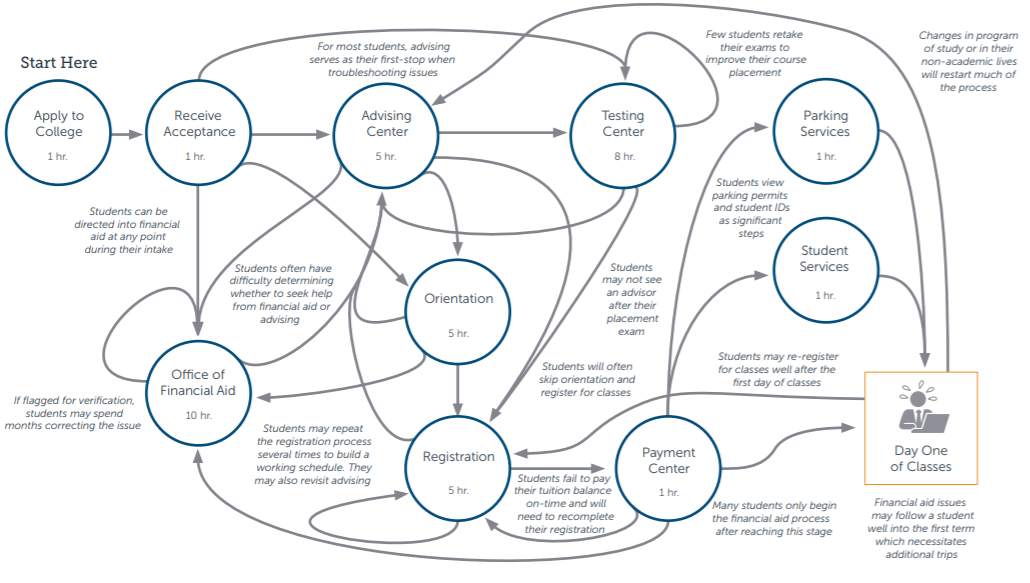 EAB’s Enrollment Pain Point Self-Audit Allows Institutions to Right-Set Onboarding Processes
Source: EAB interviews and analysis.
Secret Shopper Profile and Pre-Visit Questions
Who Is A Secret Shopper? –What are their characteristics and behaviors?
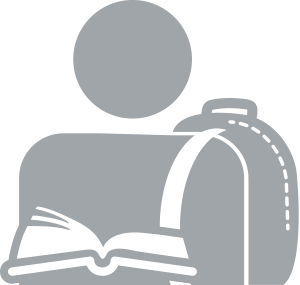 A secret shopper can be anyone! A family member of an administrator, a friend, a neighbor, or anyone who has not yet enrolled (and has no plans of enrolling) at your institution
Secret shoppers aim to experience the onboarding process as a student who is brand new to higher education – it’s a good idea to pick someone with limited knowledge of your institution and its inner workings.
EAB recommends that secret shoppers adopt the profile of an adult student new to higher education who is vaguely interested in a transfer field. We don’t recommend secret shoppers choose to major in fields that require pre-requisites, such as nursing programs. This allows secret shoppers to not only progress to the maximum amount of onboarding steps possible, but also sets them up as a prospect in need of a fair amount of advice.
Before You Let Them Loose, Don’t Forget to Check the Following! - Critical questions to ask ahead of the visit.
Which semester do you intend to audit? (While you may secret shop at any time of the year, EAB recommends that your shopper visit during a high-volume enrollment period (i.e., Fall or Spring) in order to get the experience of your college operating at full capacity.)
If your institution has multiple campuses, which campus should your secret shopper visit?
Have you undergone any recent reforms or changed any significant part of the enrollment process? If yes, note these processes for the secret shopper so they can ensure they’re auditing them specifically.
Examples of processes that CCEF partners have asked us to look into: 
How staff describe a recently-implemented promise program
Volume and origin of follow-up text messages and emails
A recently changed advising model
Is there a particular persona you would like your secret shopper to take on or a specific major they should apply for? (As noted above, we recommend sticking with a transfer major that does not have pre-requisites. However, institutions may choose to have a student specifically see the onboarding experience from the point of view of a veteran, or from the point of view of a student in a specific pathway that has recently been revamped.)
Source: EAB interviews and analysis.
Instructions for Your Self-Audit
What To Do During Your Visit?
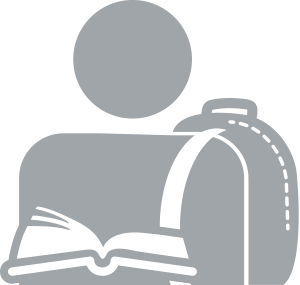 On your chosen audit day, visit campus and proceed through as many of the steps listed on this page as possible. * The 8 steps below are the most common onboarding steps researchers have encountered at partner institutions. If your college does not participate in particular step (i.e., placement testing), skip the step and make a note of this in your audit notes.
Take copious notes at each stage of your visit. (EAB Tip: Don’t be afraid to take notes on your phone. Today’s students are plugged in constantly, and staff will likely be pleasantly surprised if you ask to take notes. Use down-time (such as the time it takes to move from office to office) as an opportunity to take note of the office you just visited.)
Pages 8 – 23 of this report outline the baseline state that you should experience and a checklist of key questions. As you move through the audit, cross off the items that you experienced.
Make sure you save any and all collateral that you are given during your visit (including course catalogs, how-to worksheets, etc.)
After your audit, navigate to page 24 for next steps.
Which Enrollment Steps Should a Secret Shopper Audit?
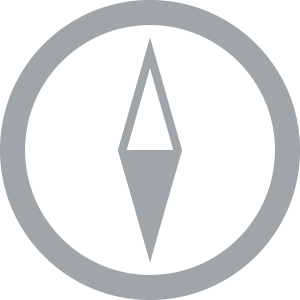 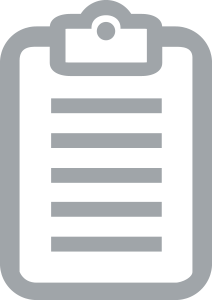 Welcome and Campus Navigation
Application and Admissions
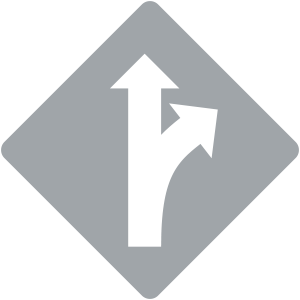 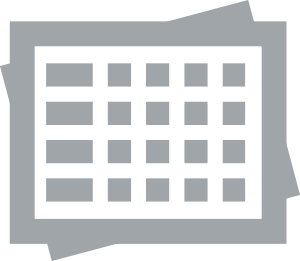 Placement Testing
Advising and Career Counseling
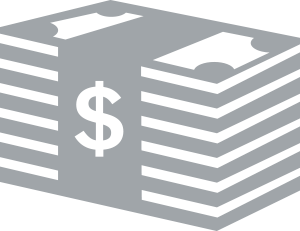 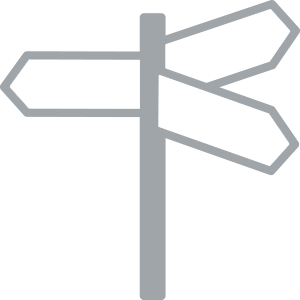 Financial Aid Services
Orientation
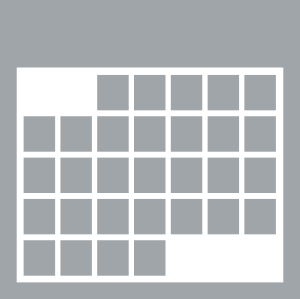 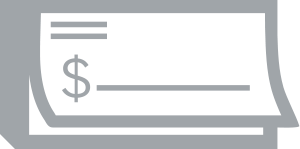 Scheduling and Registration
Payment and Business Office
Source: EAB interviews and analysis.
During Your Visit
Baseline Expectations, Instructions, and Checklists for Every Step of Onboarding
1
Section
Welcome and Campus Navigation
Baseline Expectations: 
During the Welcome and Campus navigation phase, the baseline student experience is one in which students are able to navigate a new campus environment with ease. This means students can quickly find the correct starting point for application without asking passersby for assistance or wandering on campus without guidance. Campus environments (e.g., building facades, surrounding neighborhoods, construction, lawn upkeep, etc.) should not be considered but signage and available directions should be evaluated. 

Instructions: 

With only GPS instructions guiding you, (you may visit the institution’s website before your visit to find the listed address for the institution), navigate to the college’s campus.
After parking, proceed immediately to step 1 of enrollment (application), taking note of how intuitive it is to do so 
As you move throughout campus, pay attention to the ease (or difficulty) of proceeding from one enrollment step to another
Take note of directions provided in-person as well as signage
Checklist: 

Is it obvious that you are on the institution’s campus when the GPS directions conclude?

Is both student and visitor parking provided and explicitly marked?

Are there signs directing prospective students to step 1 of enrollment (i.e. “new students start here” or easily identifiable admissions offices)?

Are campus offices clearly and consistently marked?

Are staff available throughout your visit to help provide directions? 

Are you being proactively guided to complete further enrollment steps?
Check if “yes”
Source: EAB interviews and analysis.
Welcome and Campus Navigation Notes
Use the space provided below to note your general experience in Welcome and Campus Navigation. For example, describe the quality of your interactions and anything not captured by the checklist on the previous page.
Source: EAB interviews and analysis.
Application and Admissions
Baseline Expectations: 
During the Application and Admissions phase, the baseline student experience is one in which students are able to complete an application in full while on campus, receive an overview of the onboarding process, and progress to the next step in the enrollment process without significant delay. Students with baseline experiences also immediately receive a notice of acceptance and a student identification number upon submission of an application. We consider this to be a critical process step as college enrollment is contingent on these items. 

Instructions: 

Decide whether to apply online or in-person. 
Regardless of type of application, navigate to the admissions office (or whether the institution has advertised as the starting point for new students) immediately upon arriving to campus
Indicate that you are there as a new student and note whether front-line staff provide assistance with application and whether you receive a step-by-step tutorial on the onboarding process as a whole
Note whether you are getting nudged to further enrollment steps and track any and all follow up that you receive via email, text, or phone call.
Checklist: 







Are there front-line staff dedicated to triaging incoming visitors?

Were you provided with a step-by-step list that outlines all steps part of onboarding? 

After application, were you provided with a student ID number immediately?

After application, were you encouraged to complete further onboarding steps? 

Did you receive follow-up containing more information on onboarding through text, email, or phone? 

Were you provided with help choosing a major and/or encouraged to visit the career center before or after your application?
Check if “yes”
Online applicants
In-person applicants
Was the application accessible directly from the homepage of the institution?
Is there dedicated space available to prospective students to complete their application on-campus?
Was a step-by-step list for new applicants available within one click of the institution’s homepage?
Are front-line staff available nearby to help throughout the applications process?
Source: EAB interviews and analysis.
Application and Admissions Notes
Use the Space Provided Below to Note Your General Experience in Application and Admissions. For example, describe the quality of your interactions and anything not captured by the checklist on the previous page.
Source: EAB interviews and analysis.
Placement Testing
Baseline Expectations: 
The baseline student experience during Placement Testing is one in which students are given the right information and a quiet testing environment free of distractions to perform their best on a college placement exam. Prior to sitting for a placement exam, students should understand how the assessment is structured and how scores are used for course placement. This pre-assessment information should include practice questions and study resources for optimal performance. Students should also be directed to the next stop in the onboarding process after completing their exams. 

Instructions: 

Indicate that you are interested in completing placement testing and check if the institution offers walk-in hours
Take note of whether you are explicitly advised to study and whether front-line staff stress the importance of placement testing
Note the physical space around the placement testing center
If you are able to take the placement test, note whether results are immediate and whether you are nudged to advising for further explanation of the test results
Checklist: 

Does the institution provide flexible hours to take the placement test (i.e., walk-in, combination of day and evening, weekend availability)? 

Were you advised to study, both in-person, and online?

Do online resources match the information you received from front-line staff? 

Is placement testing held in a quiet environment away from the distractions of a main hallway? 

Are placement test results immediate?

Did you receive a detailed walkthrough of your individual results and their implications on your first-semester schedule?

Were you nudged to visit advising to discuss class registration (or nudged to complete any other enrollment steps?)
Check if “yes”
Source: EAB interviews and analysis.
Placement Testing Notes
Use the space provided below to note your general experience in Placement Testing. For example, describe the quality of your interactions and anything not captured by the checklist on the previous page.
Source: EAB interviews and analysis.
Advising and Career Counseling
Baseline Expectations: 
During the Advising and Career Counseling phase, the baseline experience is for students to receive an interpretation of their placement testing results as they relate to course registration. Students are also able to discuss career and academic goals and best-fit programs with college staff. At some institutions, these conversations occur within a single office, while on other campuses, students are directed to a separate career services office after meeting with an academic advisor. Meeting the baseline experience for this step requires students have both conversations during onboarding, as well as an overview of entry requirements for academic programs of interest, and a discussion of non-academic considerations for college success (e.g., financial aid). Students should also be directed to the next step in the onboarding process. 

Instructions: 
Request to see an advisor and note whether they take walk-in appointments
During the advising conversation, pay attention to whether the advisor explains higher ed terminology and whether they inquire about your out-of-school commitments and career goals
Note whether the advisor provides explicit scheduling and registration instructions or if they indicate where you should go for these instructions
Note whether the advisor walks through placement test scores and how they affect first semester placement
Note whether the advisor provides you with both a clear understanding of your chosen pathway and a guide to your next steps
Checklist: 

Is advising available on a walk-in basis before and after application submission? 

Does advising occur in a private office? 

Do advisors discuss college materials in a clear, higher ed jargon-free manner? 

Do students receive a clear explanation of how their placement tests affect first semester scheduling?

Do advisors consider a students’ stated career goal when discussing course placement?

Do advisors encourage discussions around best-first course outside of first semester general education?

Do advisors ask students about their off-campus commitments and responsibilities? 

Do students receive a program map that charts out from day one to completion?
Check if “yes”
Source: EAB interviews and analysis.
Advising and Career Counseling Notes
Use the space provided below to note your general experience in Advising and Career Counseling. For example, describe the quality of your interactions and anything not captured by the checklist on the previous page.
Source: EAB interviews and analysis.
Financial Aid
Baseline Expectation: 
The baseline student experience during a visit to Financial Aid Services is one in which college staff members explain the concept of financial aid and possible package options to incoming students. In addition, students also receive instructions to locate and complete the Free Application for Federal Student Aid (FAFSA). After a baseline visit to financial aid services, students should understand the timeline between FAFSA submission and aid disbursement, as well as a set of next-steps and point of contact for questions. Students should also be directed to the next step in the onboarding process.

Instructions: 

Navigate to the financial office and inquire about FAFSA, indicating that you’re a new applicant
Take note of your surroundings in the financial aid office, checking for privacy
Take note of the breadth of advice you’re given concerning FAFSA and other sources of funding
Checklist: 

Is financial aid information given in a private place, away from earshot of passerby staff or students?

Were you given an overview of the FAFSA process, including critical information on school codes, tax return information, and step-by-step instructions?

Were you warned that FAFSA is completely free and that fraudulent websites exist?

Were you given an overview of the different types of funding available at the institution (i.e., subsidized and unsubsidized loans, scholarships, etc.) and the considerations for each?
Check if “yes”
Source: EAB interviews and analysis.
Financial Aid Notes
Use the space provided below to note your general experience in Financial Aid. For example, describe the quality of your interactions and anything not captured by the checklist on the previous page.
Source: EAB interviews and analysis.
Orientation
Baseline Expectation: 
The baseline student experience during Orientation is one in which students are provided with basic information about college policies and procedures, as well as any technological platforms used in class or to distribute institutional communications. Students should also be given an opportunity to ask any unresolved onboarding-related questions during Orientation. Students should also be directed to the next step in the onboarding process.

Instructions: 
Attend orientation either in-person or online if it’s available, taking special note of modalities offered, the profile of the staff and students who lead it, and the breadth of information you receive
Note any follow-up items that you are provided with and whether follow-up is clear and easy to understand
Checklist: 

Is orientation mandatory for all new students, regardless of their incoming student profile? 

Is orientation offered in multiple modalities (in-person, online)? 

Is in-person orientation offered on multiple dates and times?

Is orientation taught by a combination of faculty, administrators, and students?

Is the college incorporating diverse student voices in the orientation? 

Is the content a mixture of critical process work (registration, etc.) and student life activities?

Does orientation provide any sort of assessment to test student's engagement with the content? 

Is orientation interactive in nature (are students encouraged to ask questions via activities)?

Are follow-up items explicitly marked?
Check if “yes”
Source: EAB interviews and analysis.
Orientation Notes
Use the space provided below to note your general experience in Orientation. For example, describe the quality of your interactions and anything not captured by the checklist on the previous page.
Source: EAB interviews and analysis.
Scheduling and Registration
Baseline Expectation: 
The baseline student experience during Scheduling and Registration is one in which students are able to set their schedules and register for course sections without significant delay. During Scheduling, students should be able to discuss non-academic obligations outside of school with staff members to set the right course load, class times, and course modality for their needs. Students should also be directed to the next step in the onboarding process.

Instructions: 
Note whether you receive explicit information on how to build a schedule (this can occur in a number of places, including in the advisor’s office, while talking to front-line employees at dedicated computer banks in the advising office, or even during orientation)
Pay close attention to whether you are asked about your out-of-school commitments as you build the schedule
Note whether staff explain higher ed jargon during the building of your schedule
Checklist: 

Over the course of your visit, did you receive explicit instructions on how to navigate course scheduling and registration (this could occur via an advising appointment, front-line staff in the advising office, or during orientation)?

Are course scheduling and registration resources easy to find for quick access after youleave campus?

Do staff spend time explaining how to build a schedule, taking the time to discuss out-of-school 
commitments and other timing considerations? 

Do staff explain higher ed-related jargon? (Credit hours, online or in-person modality, schedule-related acronyms, etc.)?

Do staff discuss the difference between part and full-time status, and the consequences for financial aid and completion timelines?
Check if “yes”
Source: EAB interviews and analysis.
Scheduling and Registration Notes
Use the Space Provided Below to Note Your General Experience in Scheduling and Registration. For example, describe the quality of your interactions and anything not captured by the checklist on the previous page.
Source: EAB interviews and analysis.
Payment and Business Office
Baseline Expectation: 
The baseline student experience during a visit to the Payment and Business Office is one in which students are provided clear information about their tuition bill and deadline for payment. Students should also receive advice or literature regarding options for tuition payment and purchasing text books and other course supplies. During a baseline visit to the Payment and Business Office, students should also discuss their financial aid status and be directed to the next step in the onboarding process.

Instructions: 
Navigate to the cashier’s desk and inquire about tuition and payment help indicating that you’re a new applicant
Take note of your surroundings at the cashier’s desk, checking for privacy
Take note of the breadth of advice you’re given concerning tuition, fees, deadlines, and the different payment options available to you
Checklist: 

Did conversations regarding tuition and fees occur in a private place, away fromearshot of passerby staff and students?

Were you given a calendar of important dates to consider for tuition and fee deadlines?

Were you provided with a thorough overview of the different payment plan options available to you?
 
If you were an out-of-state student, were you provided with instructions on how to file for in-state tuition and/or provided with an overview of the different tuition and fees associated with this status?
Check if “yes”
Source: EAB interviews and analysis.
Payment and Business Office Notes
Use the space provided below to note your general experience in Payment and Business Office. For example, describe the quality of your interactions and anything not captured by the checklist on the previous page.
Source: EAB interviews and analysis.
Next Steps
What’s Next? Things to check before you hand off your report to an EAB researcher and timeline for report delivery.
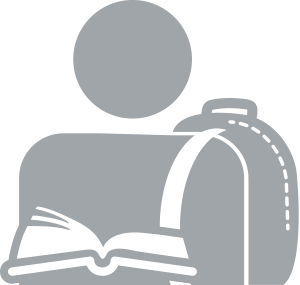 Congratulations! You’ve completed the self-audit portion of this report. Before you submit your findings to EAB, check to make sure that the following items have been completed:
You’ve checked all applicable boxes for each step that you were able to complete
You’ve taken notes to provide further context behind each step you were able to complete
You’ve compiled any collateral that you received during your visit
You’ve recorded any follow up you received in the weeks following your visit through mail, email, phone, or text
Timeline for Report Creation and Delivery
PLEASE ALLOW 6 WEEKS FOR FOLLOW UP AND REPORT CREATION
IMMEDIALY AFTER RESULTS DELIVERY AND ON AN ONGOING BASIS
Institution turns in Findings from Self-Audit to EAB
EAB researcher reviews your institution’s results and evaluates performance and best practices for each
Strategic leader works with your institution’s MPOC to schedule a follow-up call to discuss results – make sure to include your secret shopper in this call
EAB researcher compiles full report, including your notes and findings, EAB’s summary, and corresponding quick wins and best practices
Source: EAB interviews and analysis.